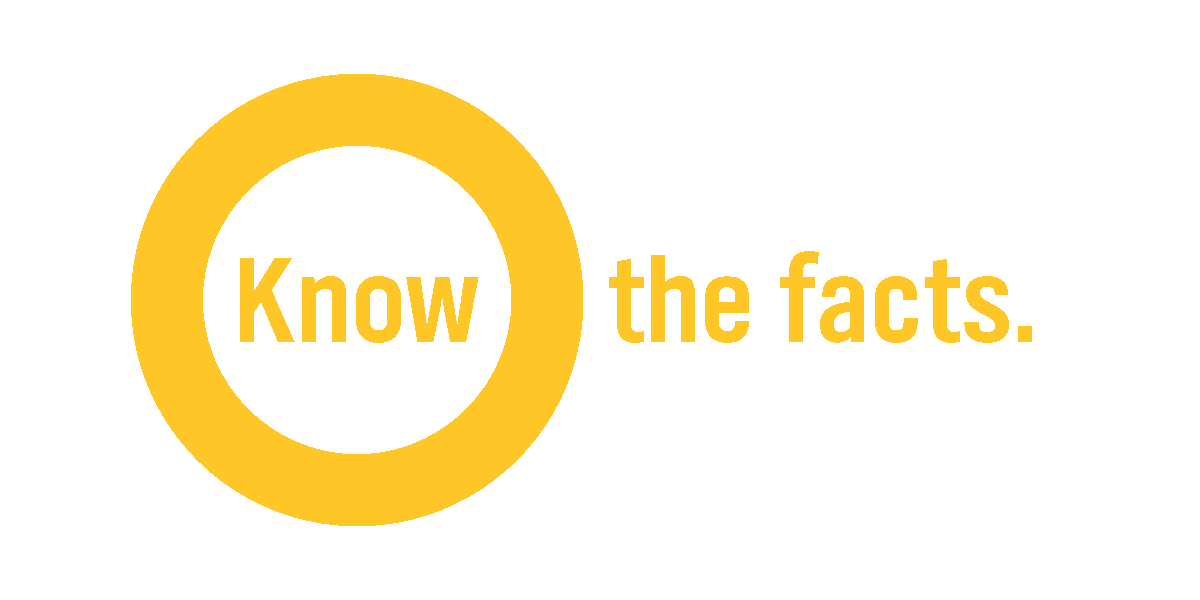 UNDERSTANDING OPIOID USE DISORDER
Stigma Reduction Campaign
[Speaker Notes: The Opioid Crisis has had a devastating impact on the entire state of Indiana.


Many people who struggle with opioid dependency face a wide range of stigmas that are preventing them from seeking treatment. We don’t want them to become an opioid overdose statistic.]
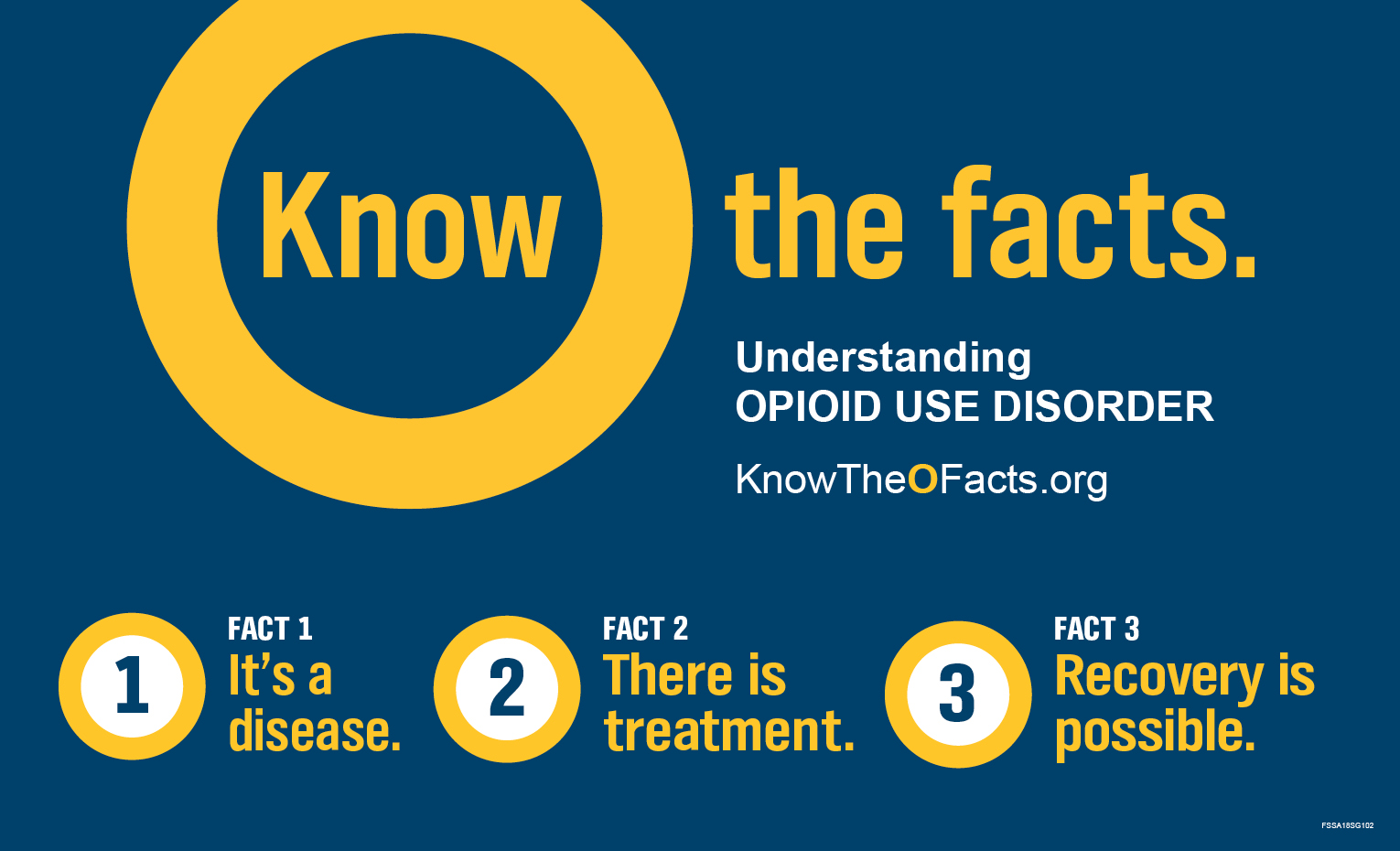 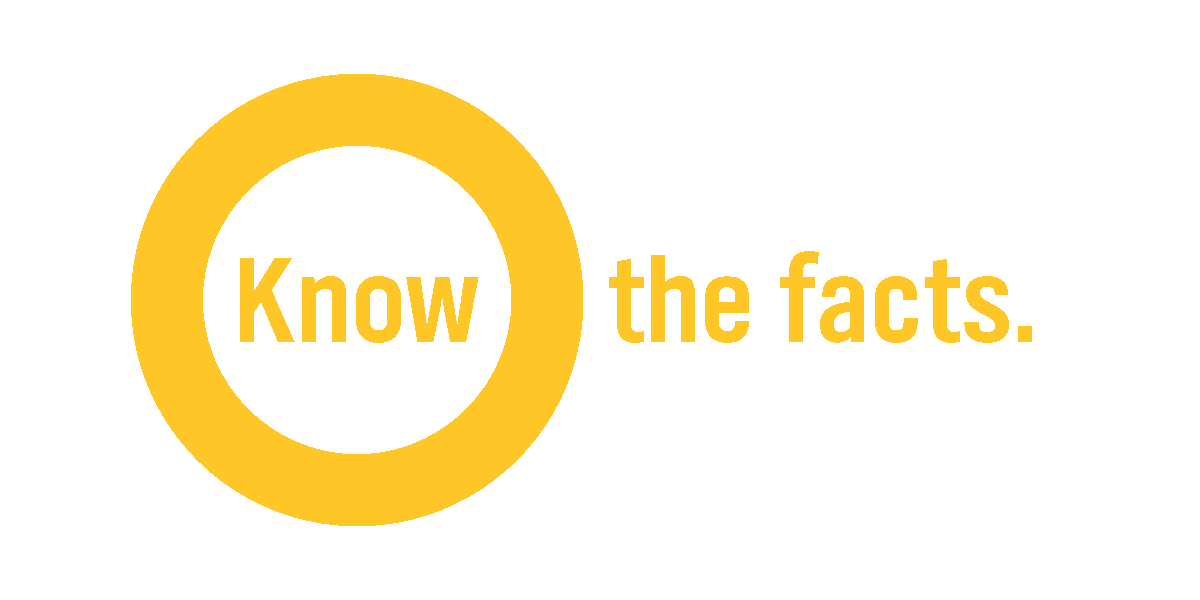 #KnowTheOFacts
Opioid Treatment Programsin Indiana4 additional locations to be awarded in 2019
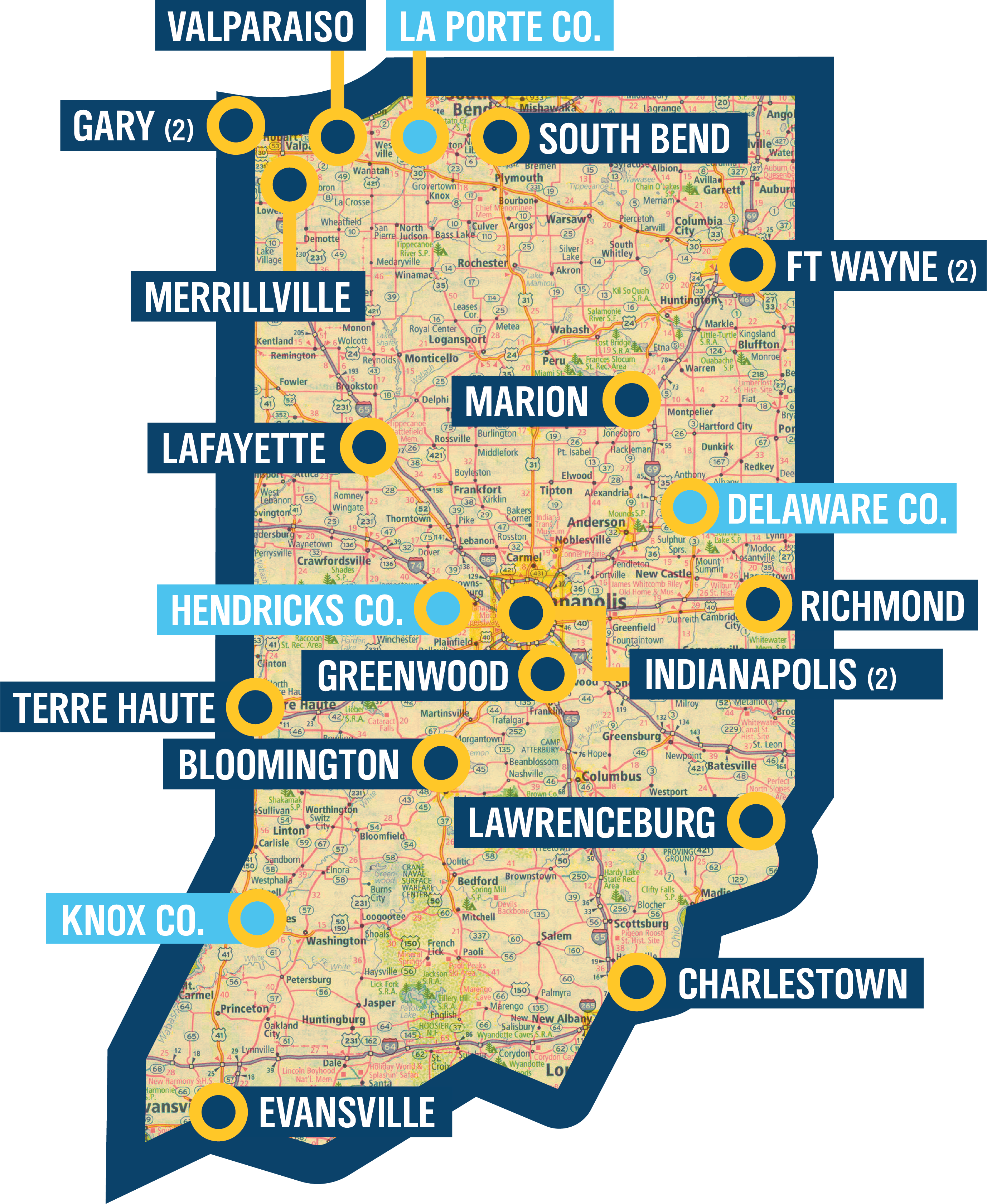 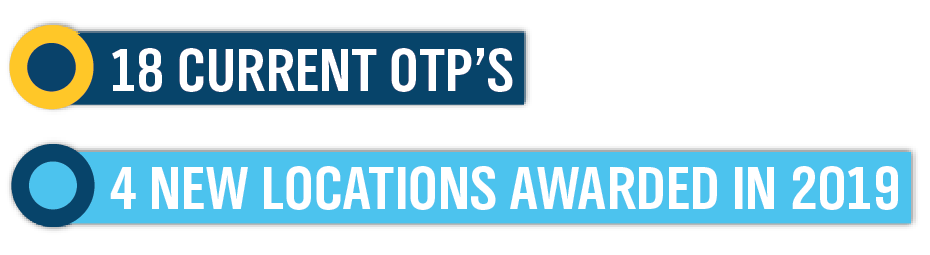 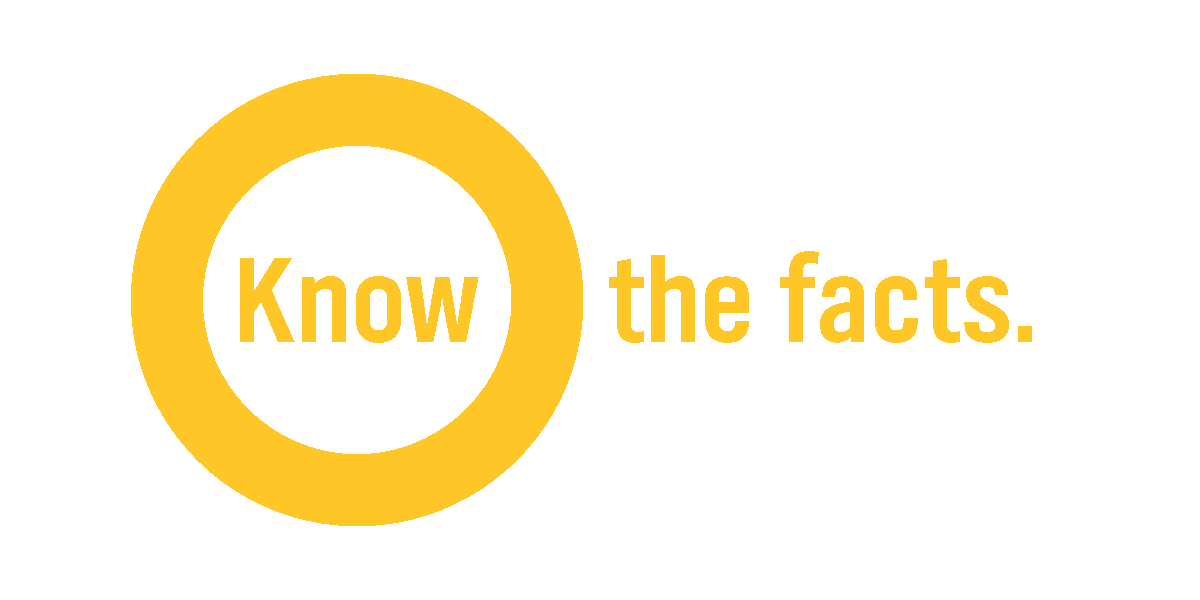 #KnowTheOFacts
[Speaker Notes: Currently Indiana has 18 Opioid Treatment Programs (OTPs)

5 new locations were awarded for 2019
4 additional new locations to be awarded in 2019]
What can you do to reduce the stigma?
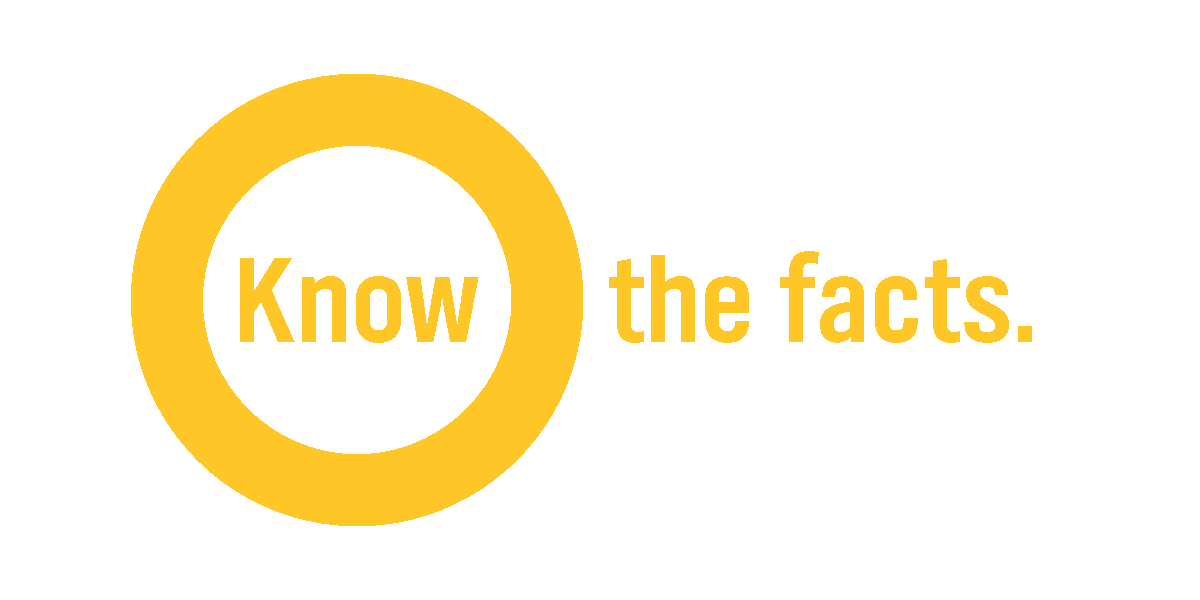 #KnowTheOFacts
[Speaker Notes: So, what can you do to reduce the stigma around Opioid Use Disorder? 

Language is powerful – especially when talking about addictions. 

Stigmatizing language perpetuates negative perceptions around Opioid Use Disorder.

By using “Person First” language – we focus on the person NOT the disorder.]
Language matters
SAY THIS				NOT THIS
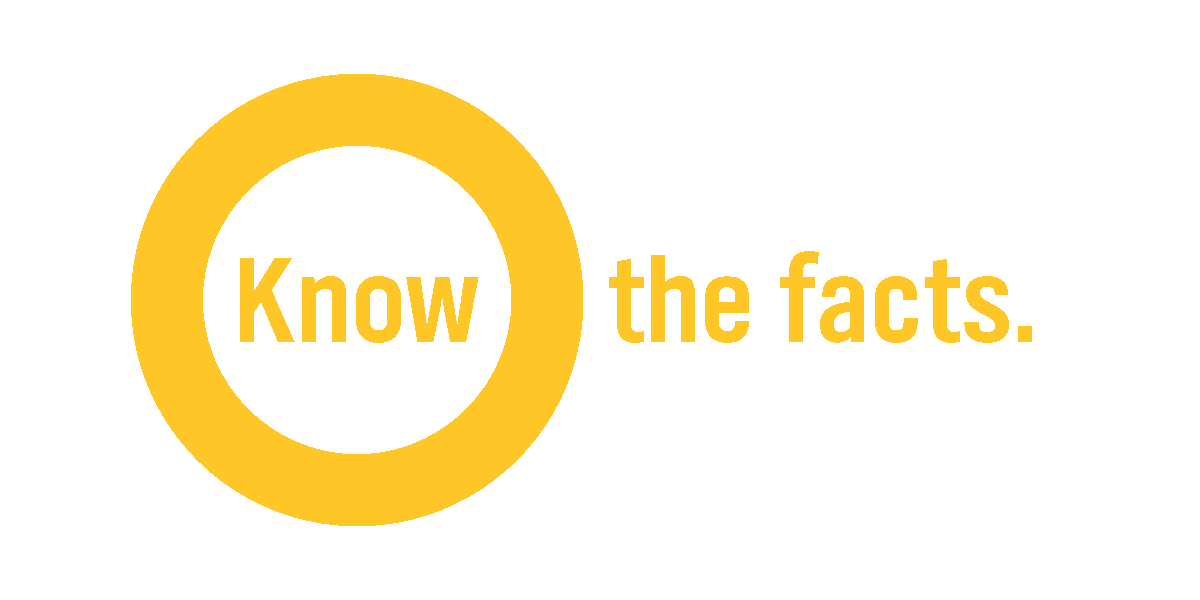 #KnowTheOFacts
[Speaker Notes: For example, we should say This instead of …]
Language matters
SAY THIS				NOT THIS
Sources: Office of National Drug Control Policy, Changing the Language of Addiction., 01/09/17.
National Council for Behavioral Health, Language Matters, September 2015.
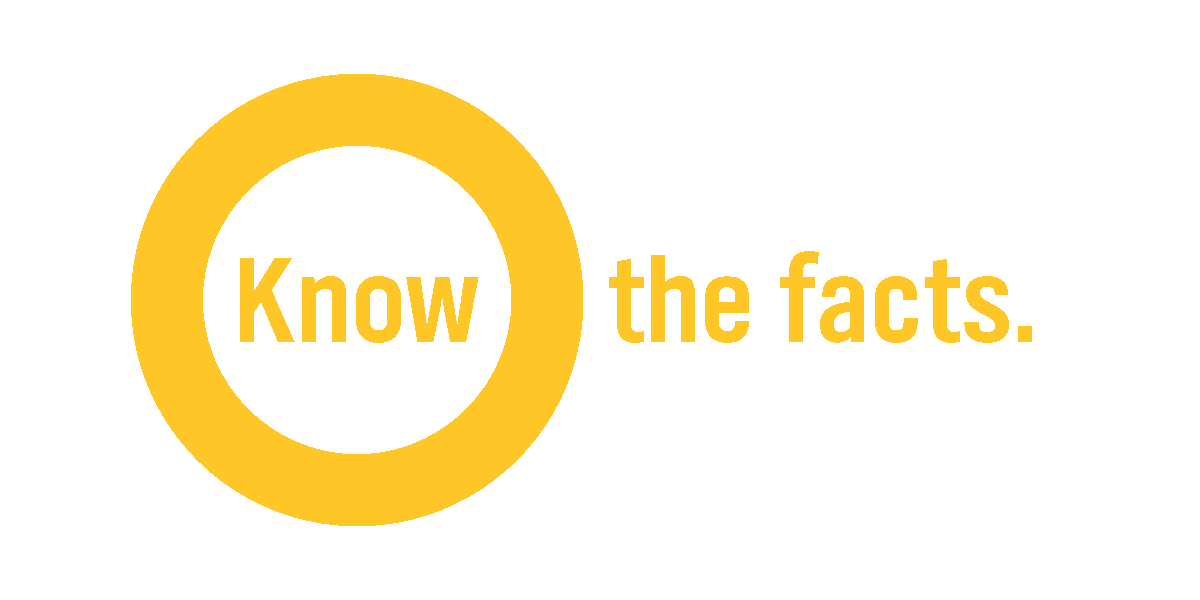 #KnowTheOFacts
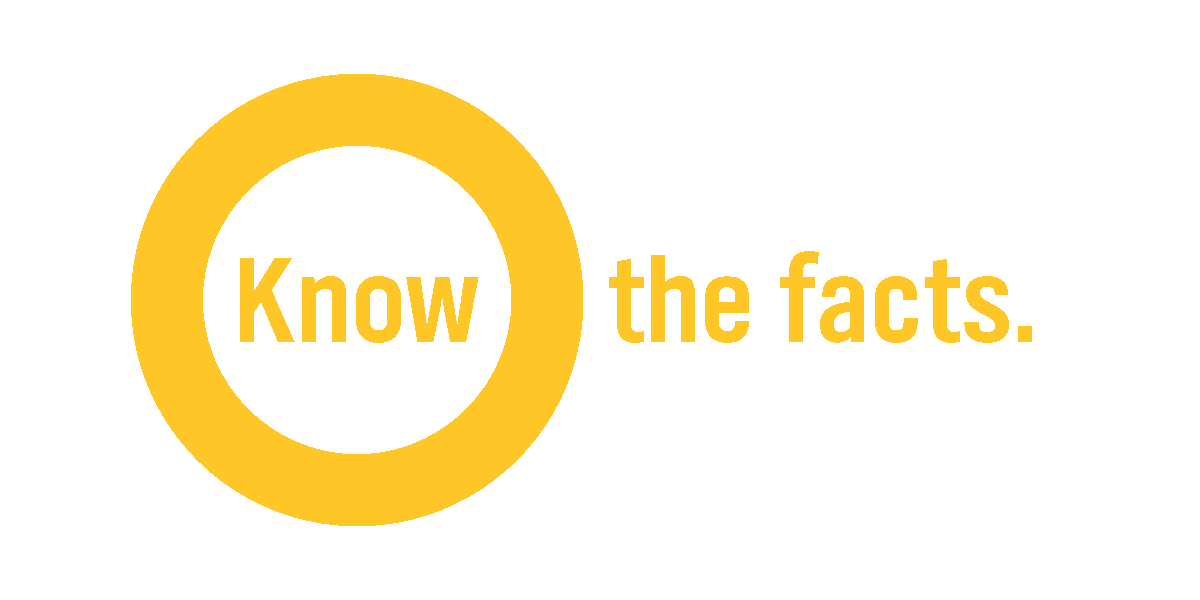 UNDERSTANDING OPIOID USE DISORDER
www.IN.gov/recovery
©2017